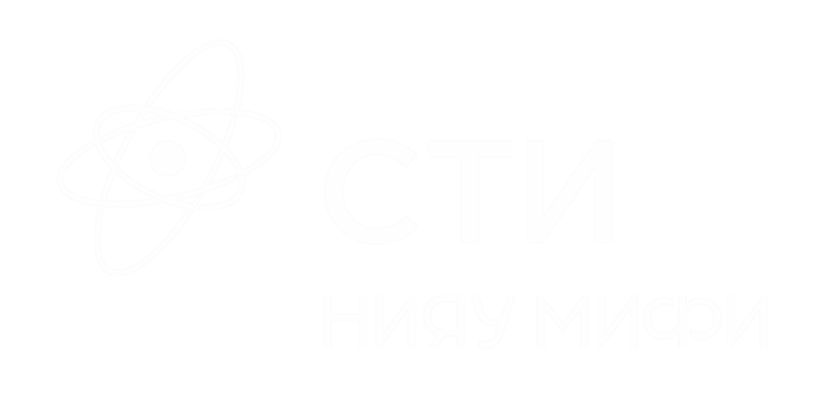 Элементы теории множеств.
Комбинаторика.
Мельникова Наталья Александровна
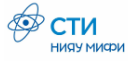 Множества
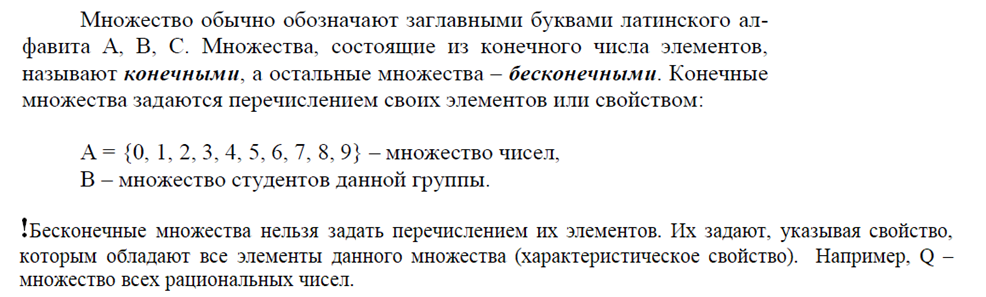 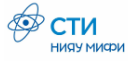 Действия с множествами
1. Включение
3. Пересечение
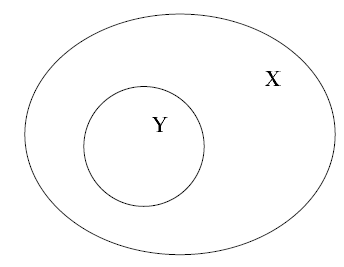 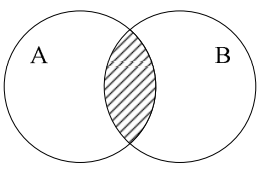 2. Объединение
4. Разность
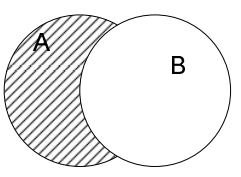 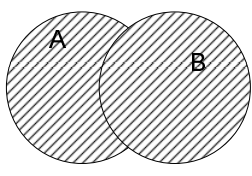 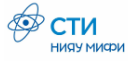 Действия с множествами
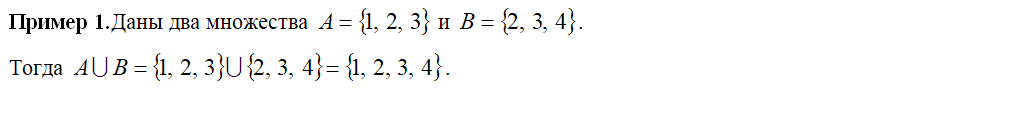 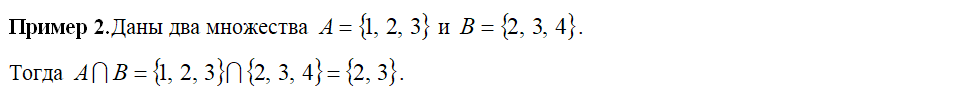 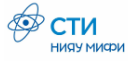 Правила комбинаторики
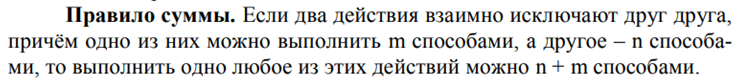 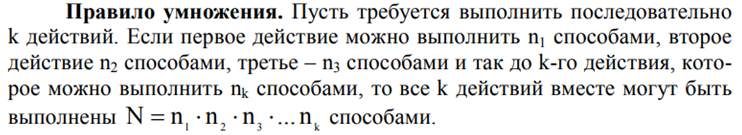 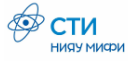 Правила комбинаторики
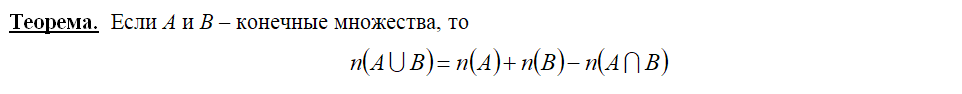 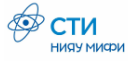 Правила комбинаторики
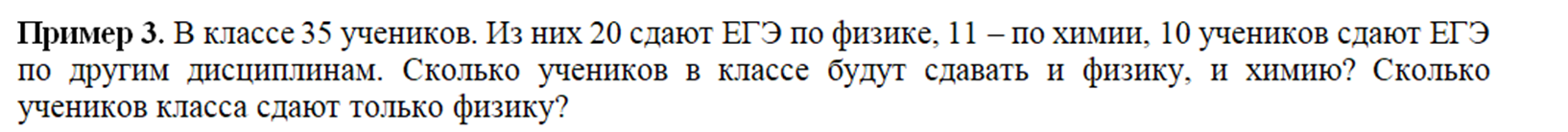 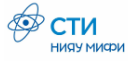 Формулы комбинаторики
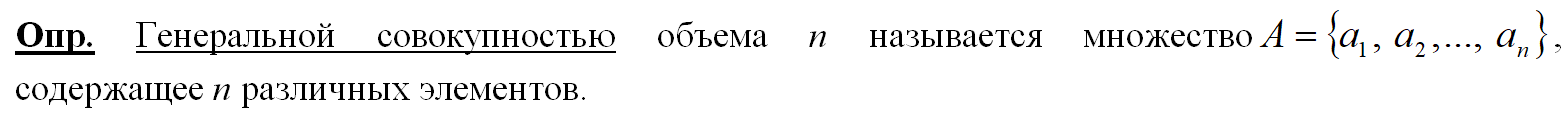 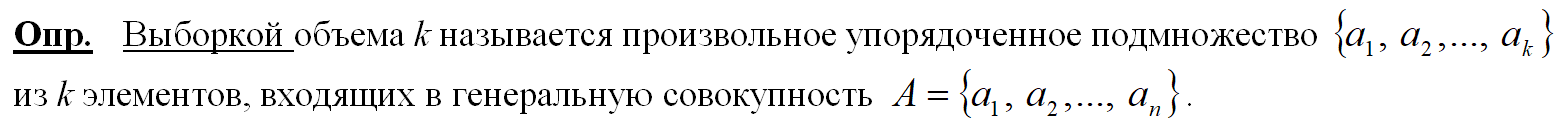 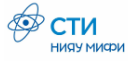 Формулы комбинаторики
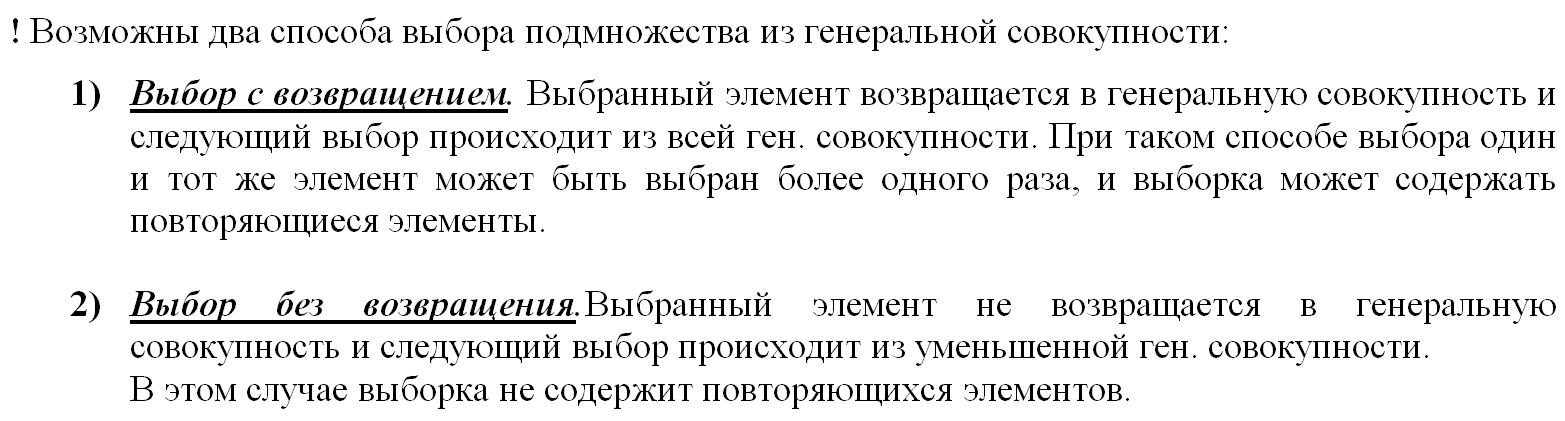 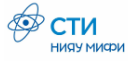 Формулы комбинаторики
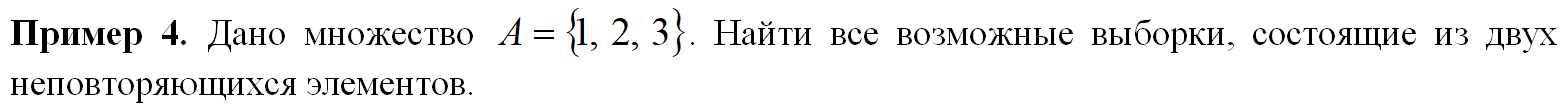 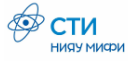 Формулы комбинаторики
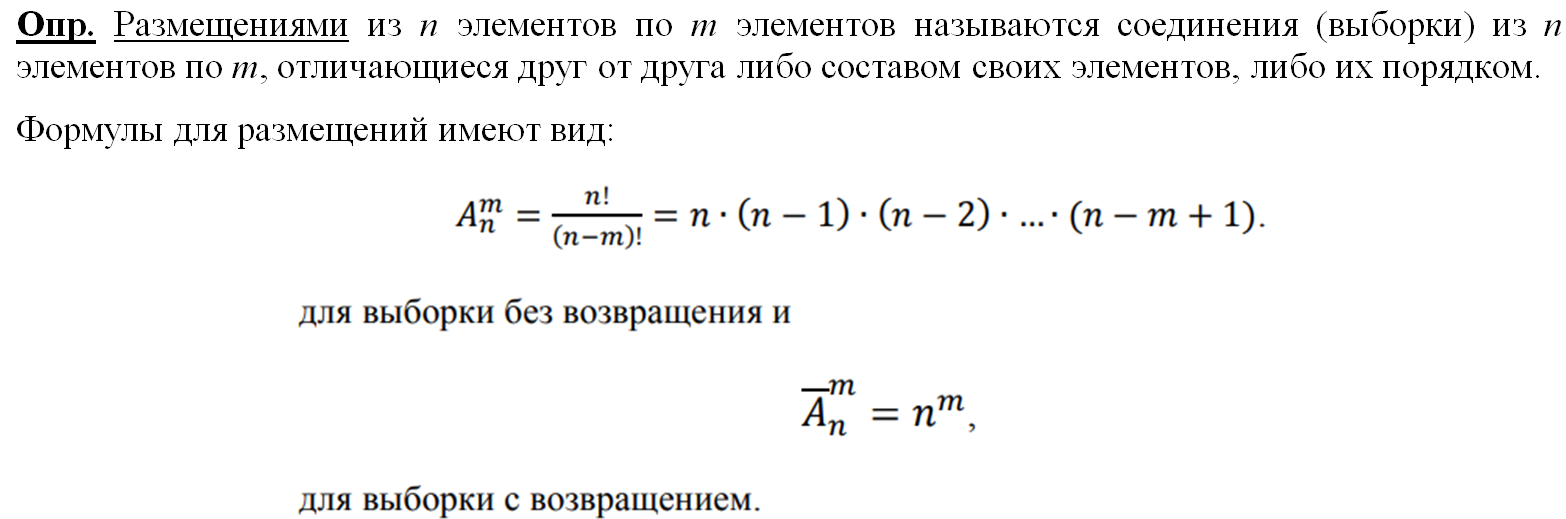 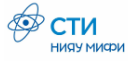 Формулы комбинаторики
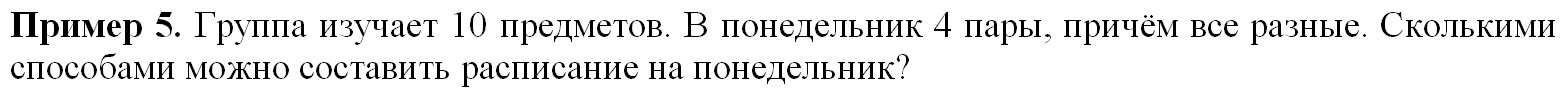 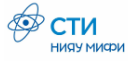 Формулы комбинаторики
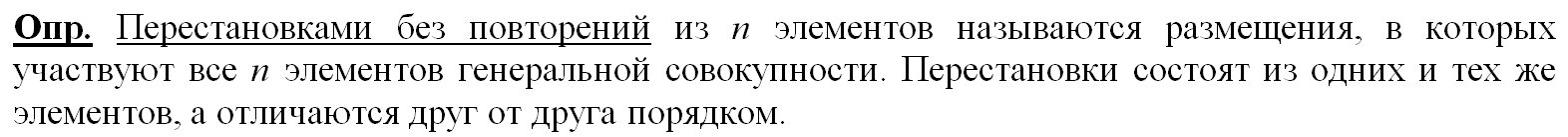 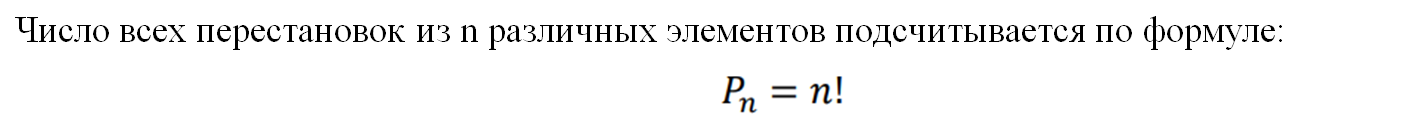 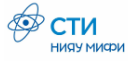 Формулы комбинаторики
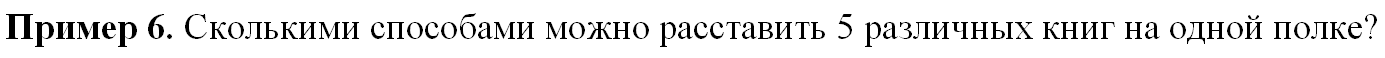 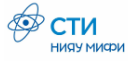 Формулы комбинаторики
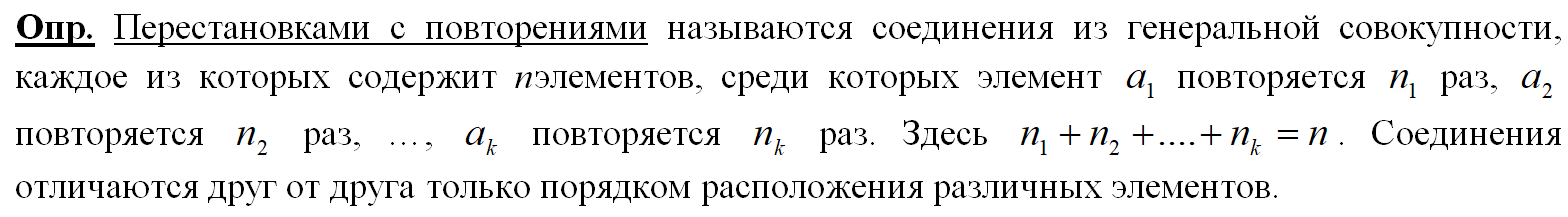 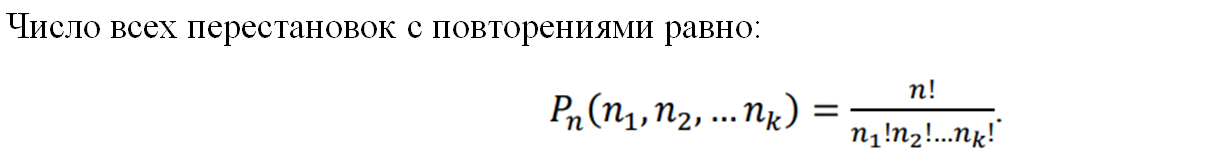 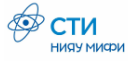 Формулы комбинаторики
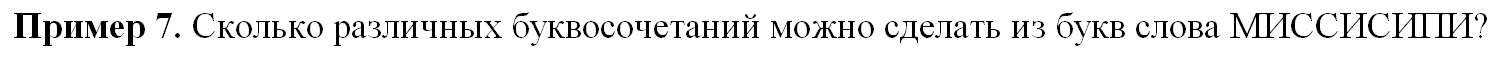 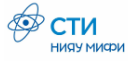 Формулы комбинаторики
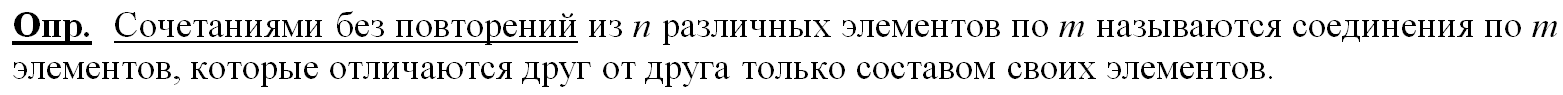 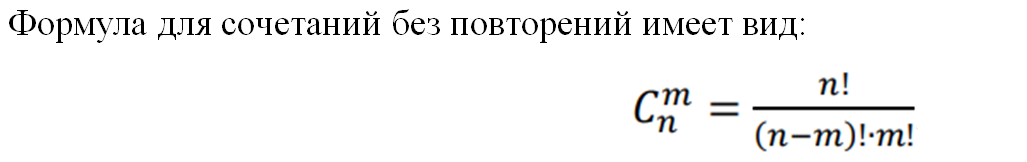 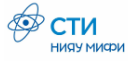 Формулы комбинаторики
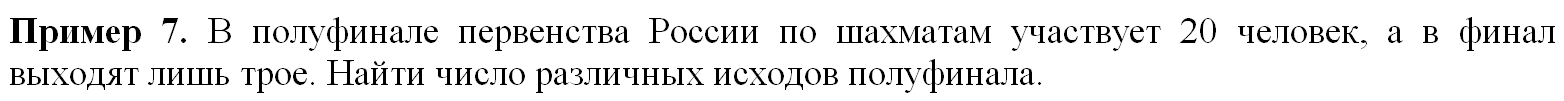 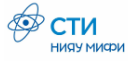 Формулы комбинаторики
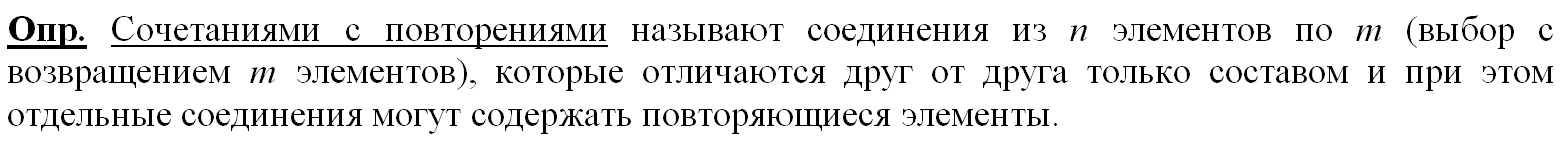 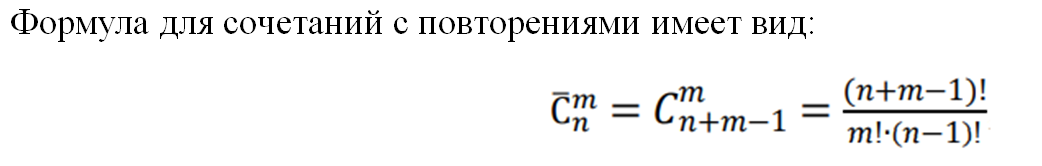 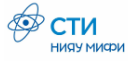 Формулы комбинаторики
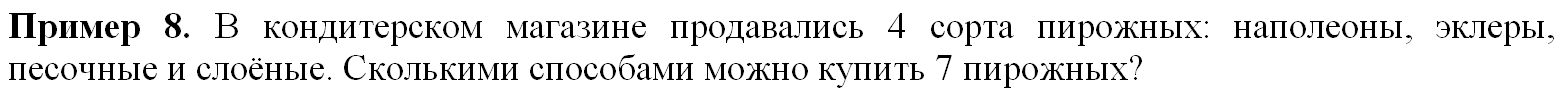 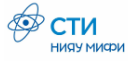 Спасибо за внимание!